Betoog voor de Antillianen in Leeuwarden
Lesopdracht week 5 - Diversiteit
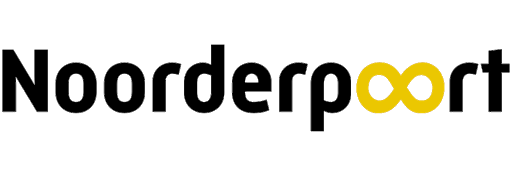 Opdracht:
Lees en bespreek samen het krantenartikel: Leeuwarden wil geen Antillianen meer uit Rotterdam 
Maak in TEAMS werkgroepen van maximaal 4 personen. In dit team ga je het opnemen voor de Antillianen. De gemeente Leeuwarden wil ieder jaar 10.000 euro beschikbaar stellen voor deze Antilliaanse Nederlanders. Samen met je werkgroep ga je één of meerdere oplossingen bedenken voor het probleem. Deze oplossingen ga je verwerken in een betoog (mondeling). Natuurlijk mag je er een kladpapiertje bij gebruiken.
Ga terug naar de groep en spreek af wie het betoog gaat houden.
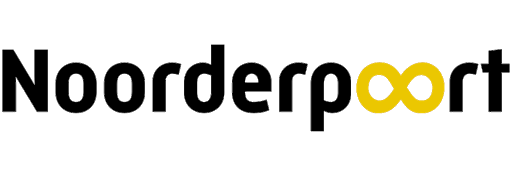 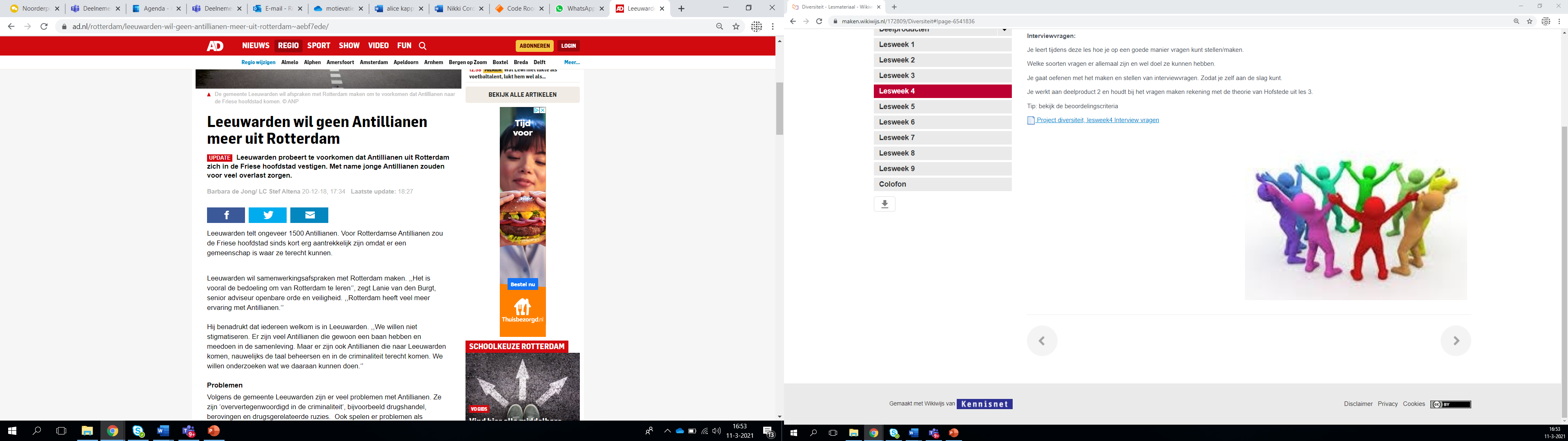 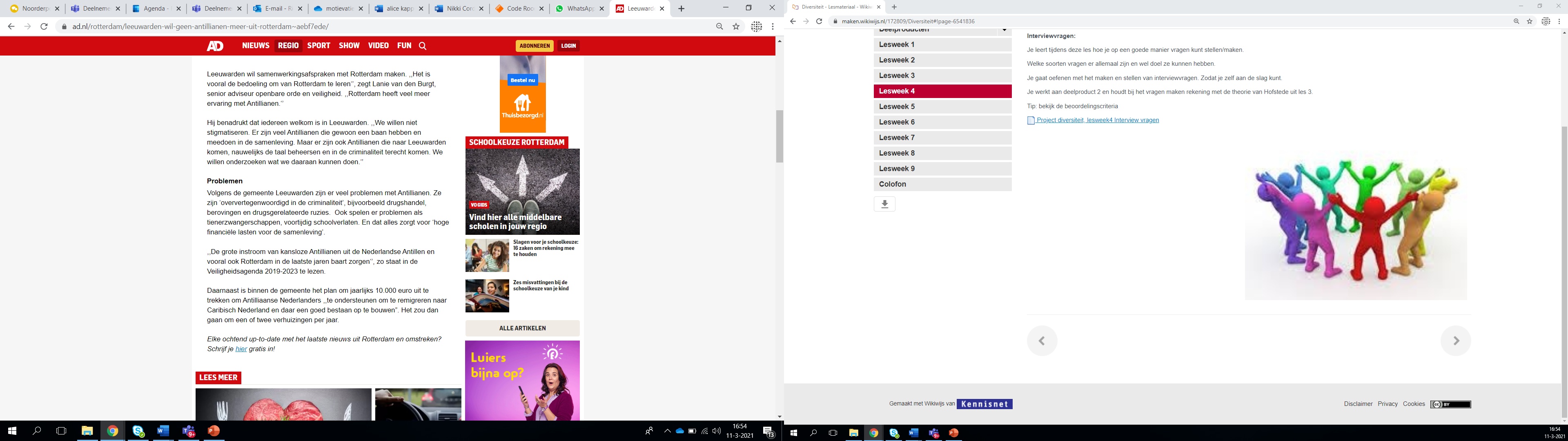 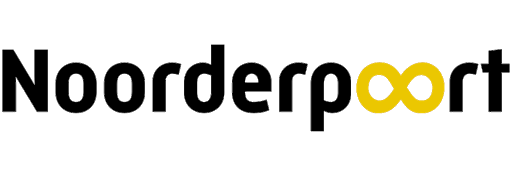 Opbouw betoog
Titel
	Bedenk een pakkende titel voor je betoog

Inleiding
	Introduceer het onderwerp (Probleem)
	Opstap naar je stelling of oplossing

Kern
	Uitleg en argumenten voor jullie stelling of oplossing

Conclusie
	Korte samenvatting en herhaling van jullie stelling, oplossing en argumenten
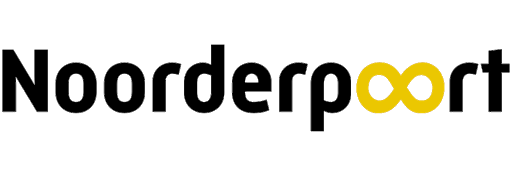